Schullandheim 2024
Klassenhit 
„5 a,b,c sind echt o.k.!!!
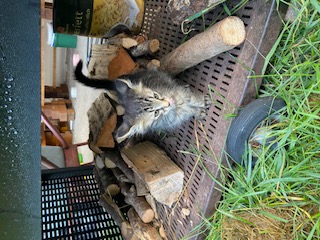 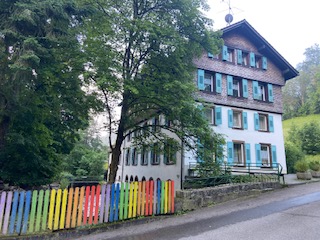 Steinabad
Hier in Steinabad
Hier in Steinabad
Hier in Steina-Steinabad
Die Mädchen kichern in der Nacht sie werden streng im Schlaf bewacht
Hier in Steinabad
Hier in Steinabad
Hier in Steina-Steinabad
Die Jungs lieben den Sportplatz sehrdas Bad im Bach dann noch viel mehr
Hier in Steinabad
Hier in Steinabad
Hier in Steina-Steinabad
Der Teamer was erklären willum ihn herum ist´s niemals still
Hier in Steinabad
Hier in Steinabad
Hier in Steina-Steinabad
Der Freddykater war der Star in unsrer kleinen Katzenschar
Hier in Steinabad
Hier in Steinabad
Hier in Steina-Steinabad
So manches Kind schlief ganz am Schlussvor Müdigkeit im Reisebus
Hier in Steinabad
Hier in Steinabad
Hier in Steina-Steinabad
So mancher fiel komplett im Bachman hörte Schreie weh und ach.
Hier in Steinabad
Hier in Steinabad
Hier in Steina-Steinabad
Die Lehrer habn ein großes Herz und trösten gern bei Heimwehschmerz
Hier in Steinabad
Hier in Steinabad
Hier in Steina-Steinabad
Die Klasse mag die Ziegen sehr und füttert sie mit Gras und mehr
Hier in Steinabad
Hier in Steinabad
Hier in Steina-Steinabad
Als Küchendienst gibt’s fiel zu tun Frau König lässt dort niemand ruhn
Hier in Steinabad
Hier in Steinabad
Hier in Steina-Steinabad
Die Outdoorspiele machten Spaß doch wurden dort auch Klassen nass
Hier in Steinabad
Hier in Steinabad
Hier in Steina-Steinabad
Das Feuermachen war nicht leicht vom Regen war das Brennholz feucht
Hier in Steinabad
Hier in Steinabad
Hier in Steina-Steinabad
Am Abend zeigten alle Mut, nicht heim zu wollen, das war gut.
Hier in Steinabad
Hier in Steinabad
Hier in Steina-Steinabad
Die Schüler liebten Pizza sehrmit Ananas und noch viel mehr.
Hier in Steinabad
Hier in Steinabad
Hier in Steina-Steinabad
Die Babykätzchen warn der Hit ab liebsten nimmt sie jeder mit
Hier in Steinabad
Hier in Steinabad
Hier in Steina-Steinabad
Die Ziegen mochten alle sehr, die Zecken dafür weniger
Hier in Steinabad
Hier in Steinabad
Hier in Steina-Steinabad
Die meisten trafen mit dem Pfeil beim Bogenschießen, oh wie geil
Hier in Steinabad
Hier in Steinabad
Hier in Steina-Steinabad
So mancher war beim Autobau und bei den Spielen super schlau
Hier in Steinabad
Hier in Steinabad
Hier in Steina-Steinabad
Bei Feedbackrunden stehn im Kreis, das fanden manche einen Sch…..
Hier in Steinabad
Hier in Steinabad
Hier in Steina-Steinabad
Kein Handy - das viel Manchen schwer, doch manchen Eltern noch viel mehr
Hier in Steinabad
Hier in Steinabad
Hier in Steina-Steinabad
Es war sehr laut im Speisesaal, das Essen schmeckte allemal
Hier in Steinabad
Hier in Steinabad
Hier in Steina-Steinabad
Herr König spielte manchmal Schach und brachte uns Getränke nach.
Hier in Steinabad
Hier in Steinabad
Hier in Steina-Steinabad
Für Friede und Gerechtigkeit sorgt  jeder Lehrer bei nem Streit
Hier in Steinabad
Hier in Steinabad
Hier in Steina-Steinabad
Ne Lenkung bauen das war schlaufür Technikfreaks beim Autobau
Hier in Steinabad
Hier in Steinabad
Hier in Steina-Steinabad
Die Schüler warn mal laut mal still, gern jeder in sein Zimmer will
Hier in Steinabad
Hier in Steinabad
Hier in Steina-Steinabad
Die Teamer boten ganz schön viel beim Bogenschießen, Bau und Spiel
Hier in Steinabad
Hier in Steinabad
Hier in Steina-Steinabad
In Steinabad wars wirklich schön, wir konnten so viel Schwarzwald sehn
Hier in Steinabad
Hier in Steinabad
Hier in Steina-Steinabad